部门：培训部
汇报人：优品PPT
企业培训  /  员工培训  /  团队培训  /  入职培训
团队合作和沟通
Teamwork and communication
01
02
团队的概念
团队合作的四大基础
03
04
团队合作的三重误区
沟通是合作的纽带
CONTENTS
PART 01
https://www.ypppt.com/
团队的概念
团队为了共同的目标而在一起工作的一群人
团队的力量
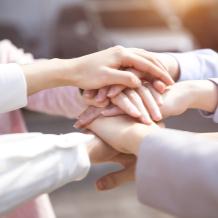 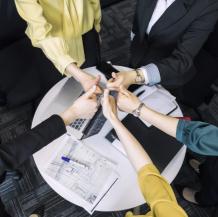 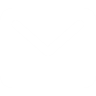 3
2
1
如果见到成百上千的狮子和大象集体逃命的壮观景象，那是什么来了呢？
—是蚂蚁军团来了
如果见到狮子在躲避，那就是象群发怒了
在非洲的草原上如果见到羚羊在奔逃，那一定是狮子来了
团队
为了共同的目标而在一起工作的一群人
团队的基本要素
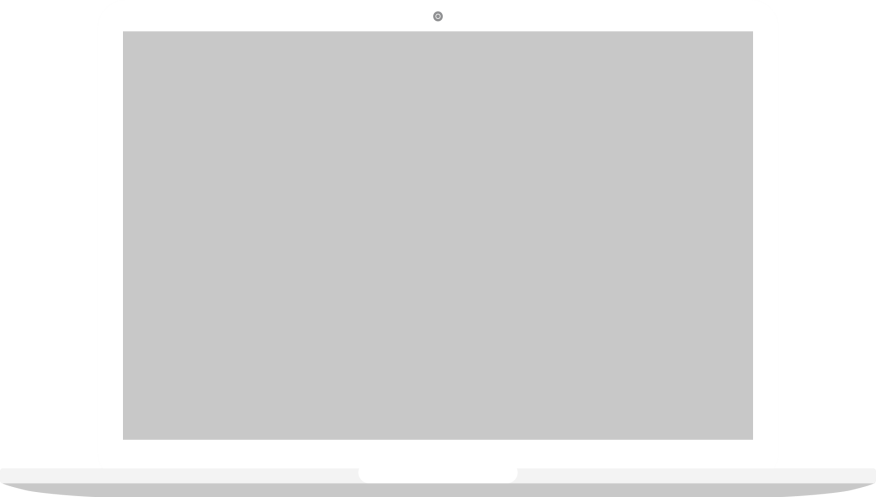 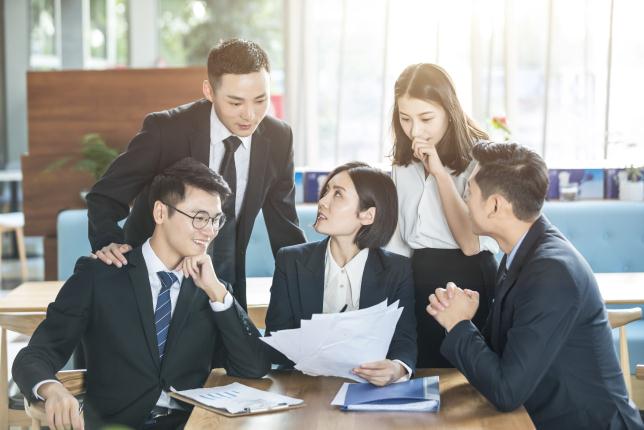 互相依赖
共同目标
团队行动就是在此基础之上
什么是高效团队
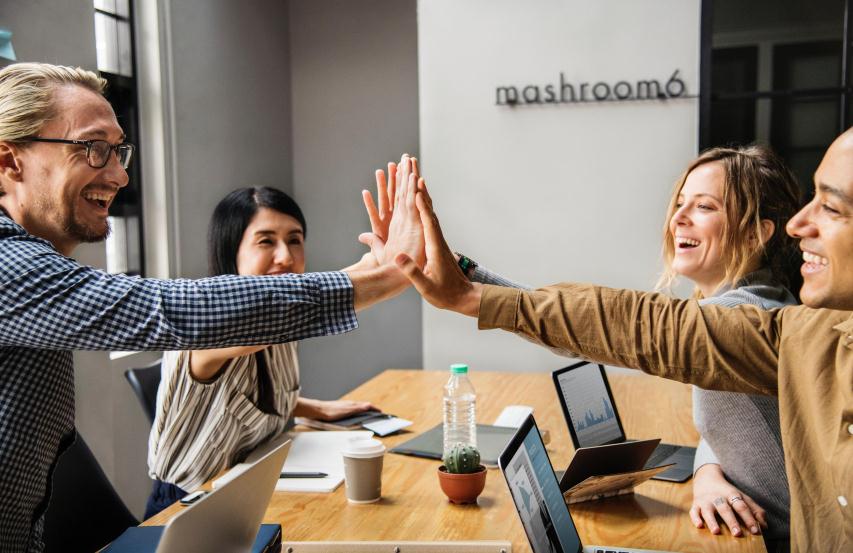 高效团队的基本特征
归宿感 
责任心
高效的沟通良好的合作
高效团队的组成
高效的领导
高素质的员工
高效的领导
高素质的员工
以身作则
身先士卒
凡是以团队利益重
具有较强的协调与激励他人的能力
懂得有效授权
积极的工作态度
具有专业知识、技能、经验和团队精神
对团队高度忠诚
团队成员之间的相互信任
相互尊重
充满活力与热忱
积极主动/热情/友爱
勇于挑战、不断进取
高效团队
缘由：正直＞真诚＞一贯＞能力＞开放
PART 02
团队合作的四大基础
团队合作是一种为达到既定目标所显现出来的自愿合作和协同努力的精神
团队合作
团队合作 是一种为达到既定目标所显现出来的自愿合作和协同努力的精神。
它可以调动团队成员的所有资源和才智，并且会自动地驱除所有不和谐和不公正现象，同时会给予那些诚心、大公无私的奉献者适当的回报。
PPT下载 http://www.1ppt.com/xiazai/
团队合作的四大基础
建立信任
良性的冲突
坚定不移地行动
无怨无悔才有彼此负责
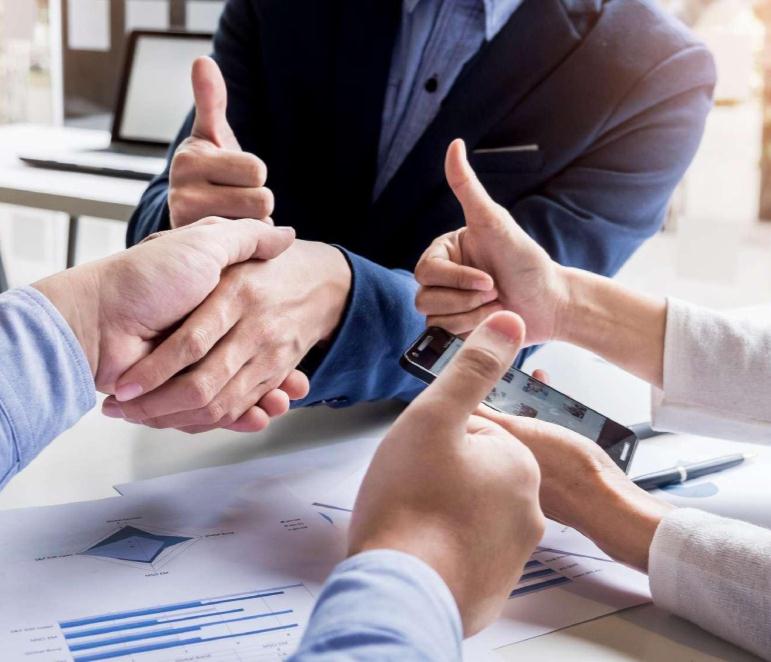 团队合作的四大基础
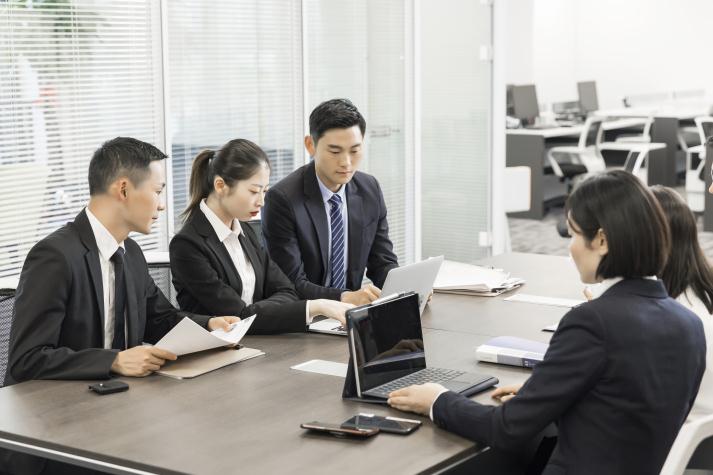 团队合作的四大基础
建立信任
坚实的以人性脆弱为基础的信任。
信任的表现
团队成员之间彼此说出“我办砸了”、“我错了”、“我需要帮助”、“我很抱歉”、“你在这方面比我强” 。。。
以人性脆弱为基础的信任是不可或缺的。
团队合作的四大基础
一、建立信任
建立信任的方法
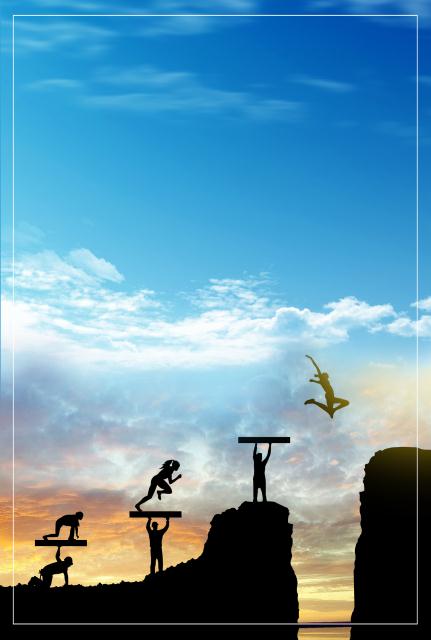 成员要乐于认可别人的长处，即使这些长处超过了自己。
成员必须学会自如地、迅速地、心平气和地承认自己的错误、弱点、失败、求助。
唯一发动他们的办法，是领导本人率先做出榜样。
对于很多领导来说，表现自己的脆弱是很难受的事情，因为他们养成了在困难面前展现力量和信心的习惯。
需要领导具有足够的自信来承认自己的弱点，以便让别人仿效。
当一个领导面对着一群有成就的、骄傲的、有才干的员工时，让他们解除戒备、甘冒丧失职务权力的风险，是一个极其困难的挑战。
团队合作的四大基础
二、良性的冲突
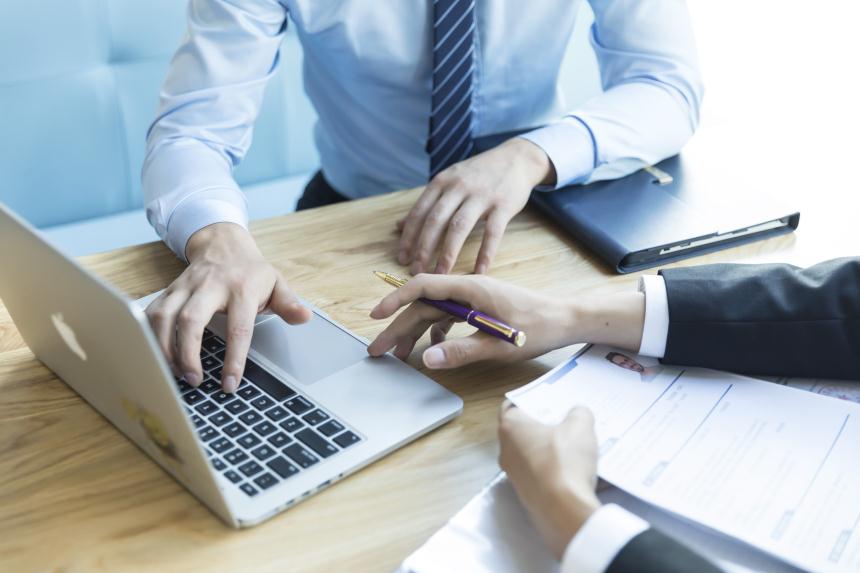 良性的冲突是组织生命力的重要、独特的组成部分。
是组织创新的根本动力。
团队合作的四大基础
团队合作的四大基础
担忧：
管理者担心丧失对团队的控制，以及有些人的自尊会在冲突过程中受到伤害。
更愿意缩短会议和讨论时间，果断做出自己看来早晚会被采纳的决定，防止冲突
把冲突当作浪费时间
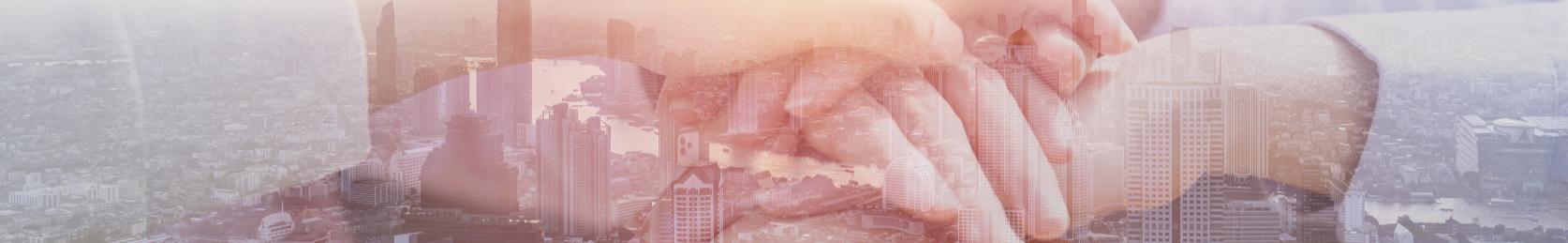 常见的问题：对于冲突的畏惧。
团队合作的四大基础
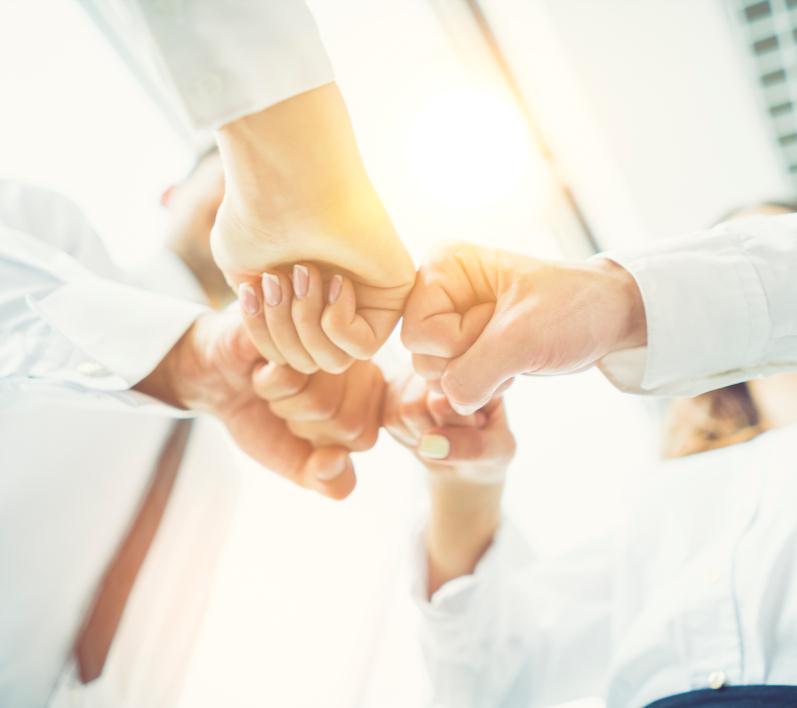 团队的需求
学会识别虚假的和谐，引导和鼓励适当的、建设性的冲突。
团队合作的四大基础
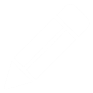 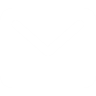 三、坚定不移地行动
要成为一个具有凝聚力的团队，领导必须学会在没有完善的信息、没有统一的意见时做出决策。
决策能力是一个团队最为关键的行为之一。
团队合作的四大基础
理由：
如果团队成员总是想要在同伴面前保护自己，他们就不可能彼此争论，不愿意对彼此负责。
如果一个团队没有鼓励建设性的和没有戒备的冲突，就不可能学会决策。
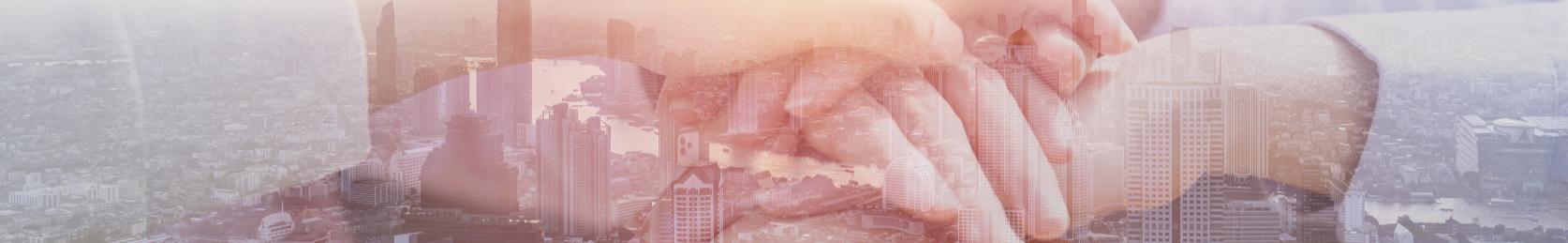 行动的条件：良性冲突的发生和处理。
团队合作的四大基础
四、无怨无悔才有彼此负责
卓越的团队不需要领导提醒，团队成员会竭尽全力工作。
因为他们很清楚需要做什么，他们会彼此提醒，注意那些无助于成功的行为和活动。
结果————真诚的高效合作。
相反的表现
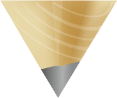 不够优秀的团队一般对于不可接受的行为采取向领导汇报的方式，甚至更恶劣：在背后说闲话。
这些行为不仅破坏团队的士气，而且让那些本来容易解决的问题迟迟得不到办理。
解决的要点：清晰的团队目标，可使有损这些目标的行为能够轻易地纠正。
团队合作的四大基础
Step 01
团队合作的形态很像智囊团，但与智囊团却有重大区别。
智囊团——由各个独立的人组织成小团体，具有共同的强烈欲望和明确目标，并且能从日益增进的热忱、想象力和知识中获得明确的利益。
Step 02
Step 03
团队合作的情形和智囊团的合作形态很类似，也有重大区别
团队中的成员未必都具有相同的强烈欲望和明确目标
——你必须更努力于使团队成员不断地为工作奉献。
Step 04
你也应该要求自己，不断地为成员做出奉献并发掘他们的欲望，给他们以适当的回报。
Step 05
团队合作与智囊团
PART 03
团队合作的三重误区
“冲突”会毁了整个团队？
1+1一定大于等于2？
“个性”是团队的天敌？
团队合作的三重误区
误区一：“冲突”会毁了整个团队？
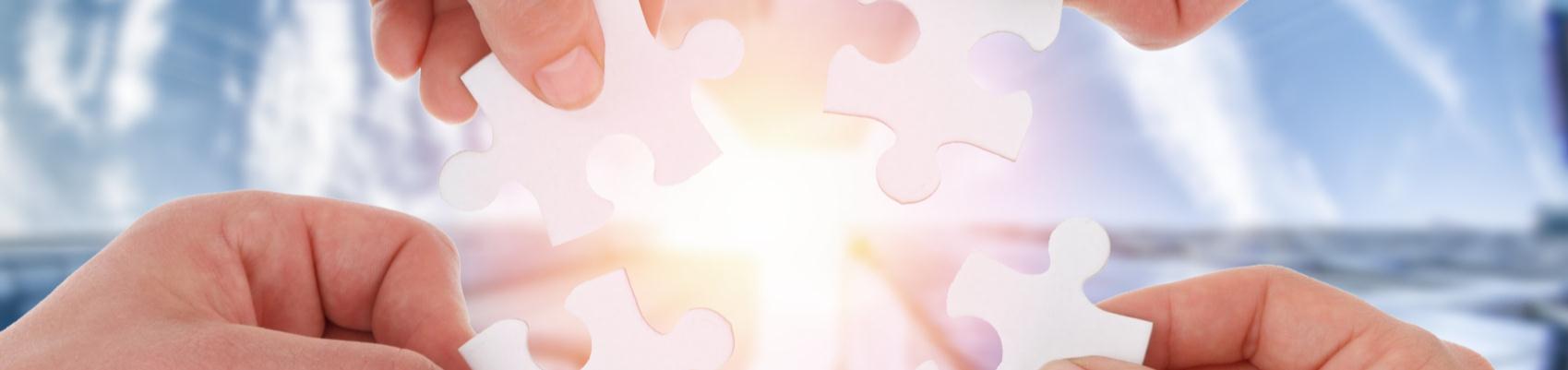 团队的管理者往往会对于冲突讳莫如深，他们会采取种种措施来避免团队中的冲突，而无论这种冲突是良性还是恶性的。
团队合作的三重误区
把冲突视为对领导权威的挑战，因为担心失去对团队的控制，对于拍板和讨论他们往往会果断地选择前者。
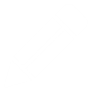 过于激烈的冲突往往会引发团队内部的分裂，带来不和谐音符。
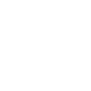 在冲突中受打击的一方不仅会伤及自尊，同时也会对成员的自信心造成很大的影响，不利于团队整体工作效率的保持和提升。
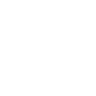 管理者们担忧的三个方面：
[Speaker Notes: https://www.ypppt.com/]
团队合作的三重误区
领
导
者
的
责
任
对于团队领导而言，应做到的避免被团队内部虚伪的和谐气氛所误导，并采取种种措施，努力引导和鼓励适当的、有建设性的良性冲突。
将被掩盖的问题和不同意见摆到桌面上，通过讨论和合理决策将其加以解决，否则的话，隐患迟早有一天会要爆发的。
团队合作的三重误区
在这种情况下，1+1不仅不会大于或等于2，甚至还会小于2。
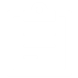 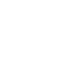 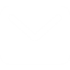 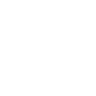 误区二：1+1一定大于等于2？
明星员工的内耗和冲突会使整个团队变得平庸。
然而，在实际的操作过程中，众多的精英分子共处一个团队之中反而会产生太多的冲突和内耗，最终的效果还不如个人的单打独斗。
在工作团队的组建过程中，管理层往往竭力在每一个工作岗位上都安排最优秀的员工，期望能够通过团队的整合使其实现个人能力简单叠加所无法达到的成就。
团队合作的三重误区
01
02
03
04
05
误区三：“个性”是团队的天敌？
相反的，他们会要求属下削弱自我意识，尽量与团队达成一致，在个体适应团队的过程中所丧失的不仅仅是个体的独立性，同时也失去了创造力。
团队的艺术就在于如何发掘组织成员的优缺点，根据其个性和特长合理安排工作岗位，使其达到互补的效果。
每个团队成员都会有个性，这是无法也无需改变的。
多数团队的管理者并不乐于鼓励其成员彰显个性；
许多天才和有创意的想法就这样被抹煞，而这恰恰是企业是否能够获得成功的关键所在
PART 04
沟通是合作的纽带
沟通是人与人之间通过语言、文字、符号或其它表现形式进行信息传递和交换过程
沟通是合作的纽带
沟通 是人与人之间通过语言、文字、符号或其它表现形式进行信息传递和交换过程。
沟通是团队协作的基础
沟通是相互学习的基础
沟通是建立互相信任的基础 
沟通是建立良好人际关系的基础
沟通的意义
沟通是合作的纽带
沟通的目的
指导
激励
信息交流
控制
反馈
决策
评价
社会需求
沟通是合作的纽带
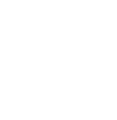 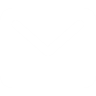 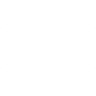 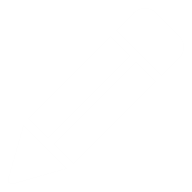 沟通的基本法则
法则一
沟通是一种感知
法则二
沟通是一种期望
法则三
沟通产生要求
法则四
信息不是沟通
沟通是合作的纽带
沟通的重要性
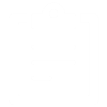 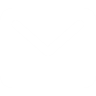 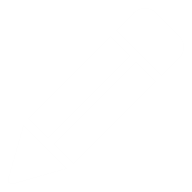 能力的一个重要表示方式
失败的重要原因
忠诚和人际关系的表现
沟通是合作的纽带
沟通的基本模型
传递
接受者
发出者
反馈
沟通是合作的纽带
信息的发出
对信息的正确认识
新、奇、短期与长期记忆（条理、情感、内容）
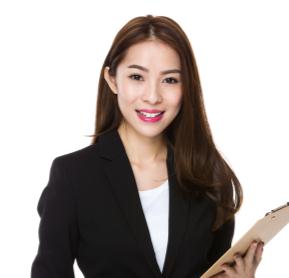 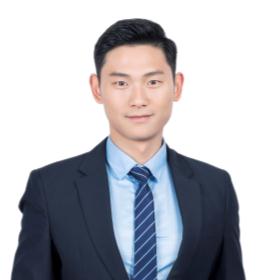 移情作用
沟通是合作的纽带
直接与间接
语言翻译
传递方式
公开与私下
口头与书面
沟通是合作的纽带
尊重人
一心二用
信息接受
学会字里行间
学会做笔记
做一个好的听众
增加脑力负荷
改善短期记忆
留下好印象
沟通是合作的纽带
沟通的前提
自信
对别人感兴趣
尊重他人
先理解别人再求被理解
消除误解增强信任
接受自己
沟通是合作的纽带
沟通六要素
3
1
2
4
5
6
发出信息的方式总会影响接收信息的方式
我们做每一件事都在沟通
开始传递信息的方式决定了我们沟通的结果
真正的沟通是信息的被接收
沟通是一种交谊舞
双向沟通:
我们既要收集信息又要分发信
沟通是合作的纽带
有效沟通技巧
有意识使用身体语言
 小心使用术语
 坦白承认自己的感觉
 使用开放型的问题
 耐心倾听
 找出异议
 找出反对异议的根源
 建设性地反对
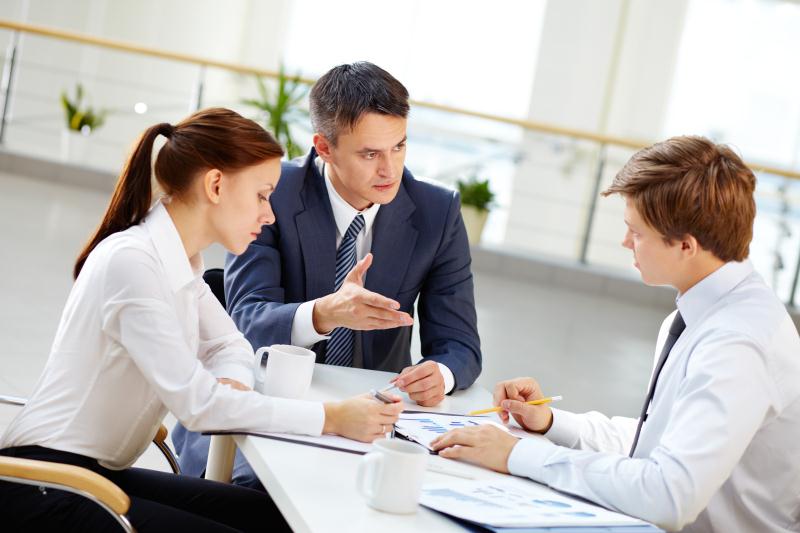 沟通是合作的纽带
沟通的障碍及改善沟通的障碍
缺乏信息或知识
  没有倾听
  没有完全理解问题和询问不当
  只顾按自己预先设计的思路发展
  不理解他人的需要 
  没有经过慎重思考就得出结论
  失去耐心
  时间太短
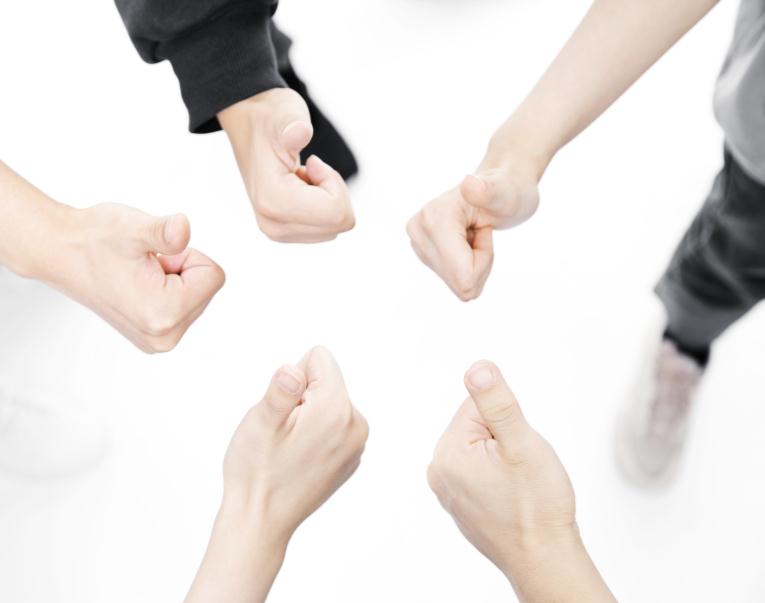 沟通是合作的纽带
对待冲突的五种方法
STEP
STEP
STEP
STEP
STEP
合作
赢家对赢家
强迫
赢家对输家
让步
输家对赢家
妥协
没有输家和赢家
回避
输家对输家
沟通是合作的纽带
沟通中的致命过失
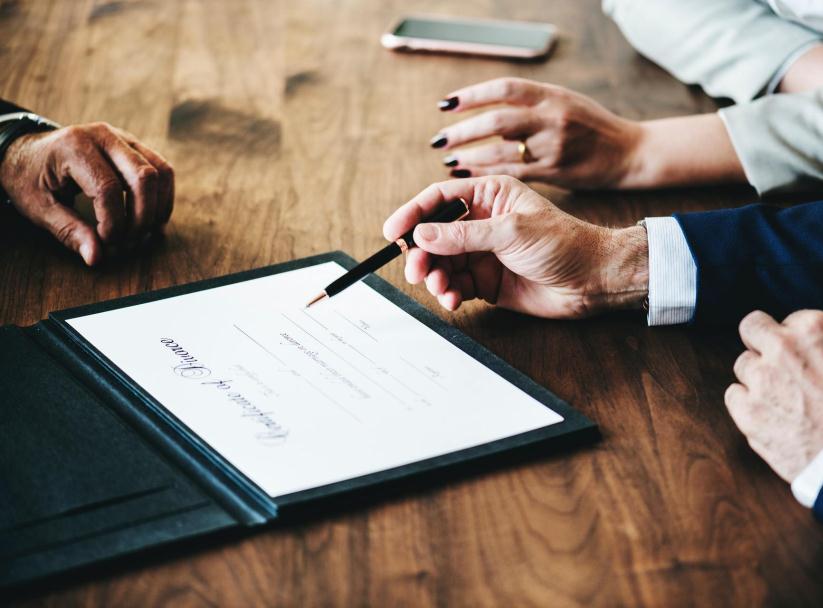 傲慢无礼
评价安慰、扮演或标榜为心   理学家、讽刺挖苦、过分或不恰当的询问
发号施令
命令、威胁、多余的劝告
发号施令
摸两可、保留信息、转移注意力无效沟通造成的负面影响自尊和自信降低沮丧和敌对
沟通是合作的纽带
给予正确的信息
你的声音是一种乐器
为了清晰而强调
运用语言、语调、音量和语速达到最好的沟通效果
用第一人称直截了当的表达自己的意思 
选用中性、明确、具体、好记、有活力的词汇
多用“请求”,不用命令
在没有说明原因之前不要说你喜欢什么或不喜欢什么收集正确信息
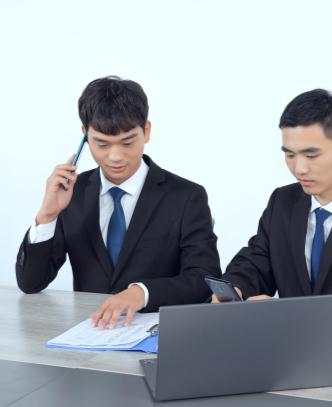 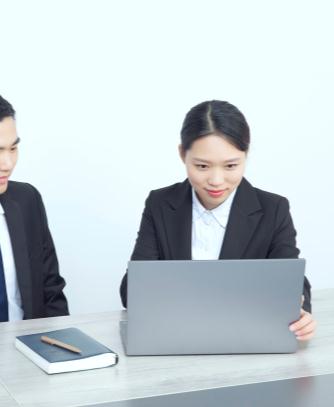 沟通是合作的纽带
是你能给予对方的重要礼物
A
提供富有建设性的反馈意见
B
特别提示
倾听
部门：培训部
汇报人：优品PPT
企业培训  /  员工培训  /  团队培训  /  入职培训
感谢您的观看
Thank you for watching
更多精品PPT资源尽在—优品PPT！
www.ypppt.com
PPT模板下载：www.ypppt.com/moban/         节日PPT模板：www.ypppt.com/jieri/
PPT背景图片：www.ypppt.com/beijing/          PPT图表下载：www.ypppt.com/tubiao/
PPT素材下载： www.ypppt.com/sucai/            PPT教程下载：www.ypppt.com/jiaocheng/
字体下载：www.ypppt.com/ziti/                       绘本故事PPT：www.ypppt.com/gushi/
PPT课件：www.ypppt.com/kejian/
[Speaker Notes: 模板来自于 优品PPT https://www.ypppt.com/]